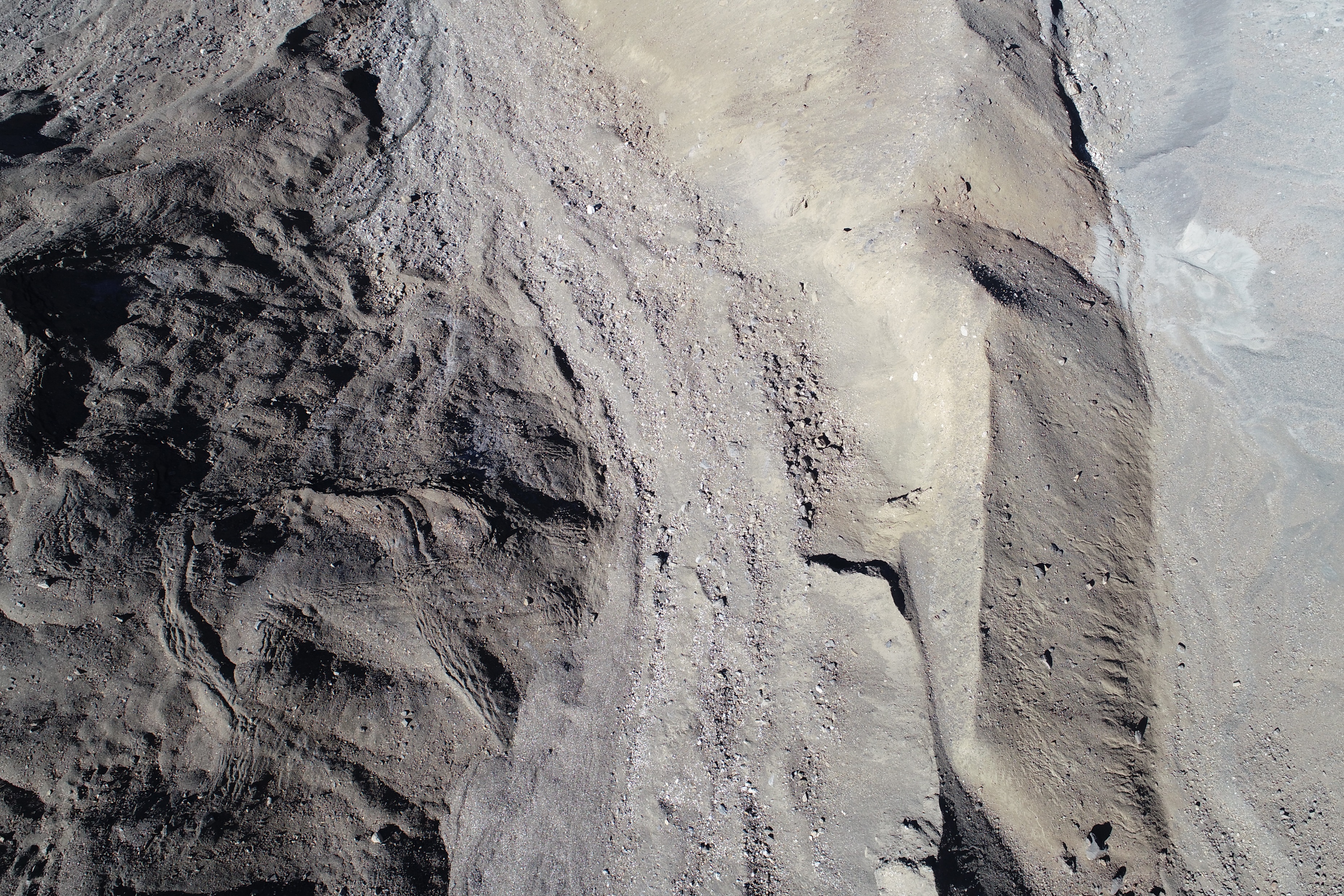 Geomorfología DinámicaAuxiliar N°1: Repaso de QGIS
Profesor: Germán Aguilar
Auxiliares: Roberto González y Gabriela Reyes
Ayudantes: Luis Godoy y Kimberly Bravo
Presentación del curso
Cuerpo docente
Ayudante
Luis Godoy Rojas
Auxiliar
Roberto González Vidal
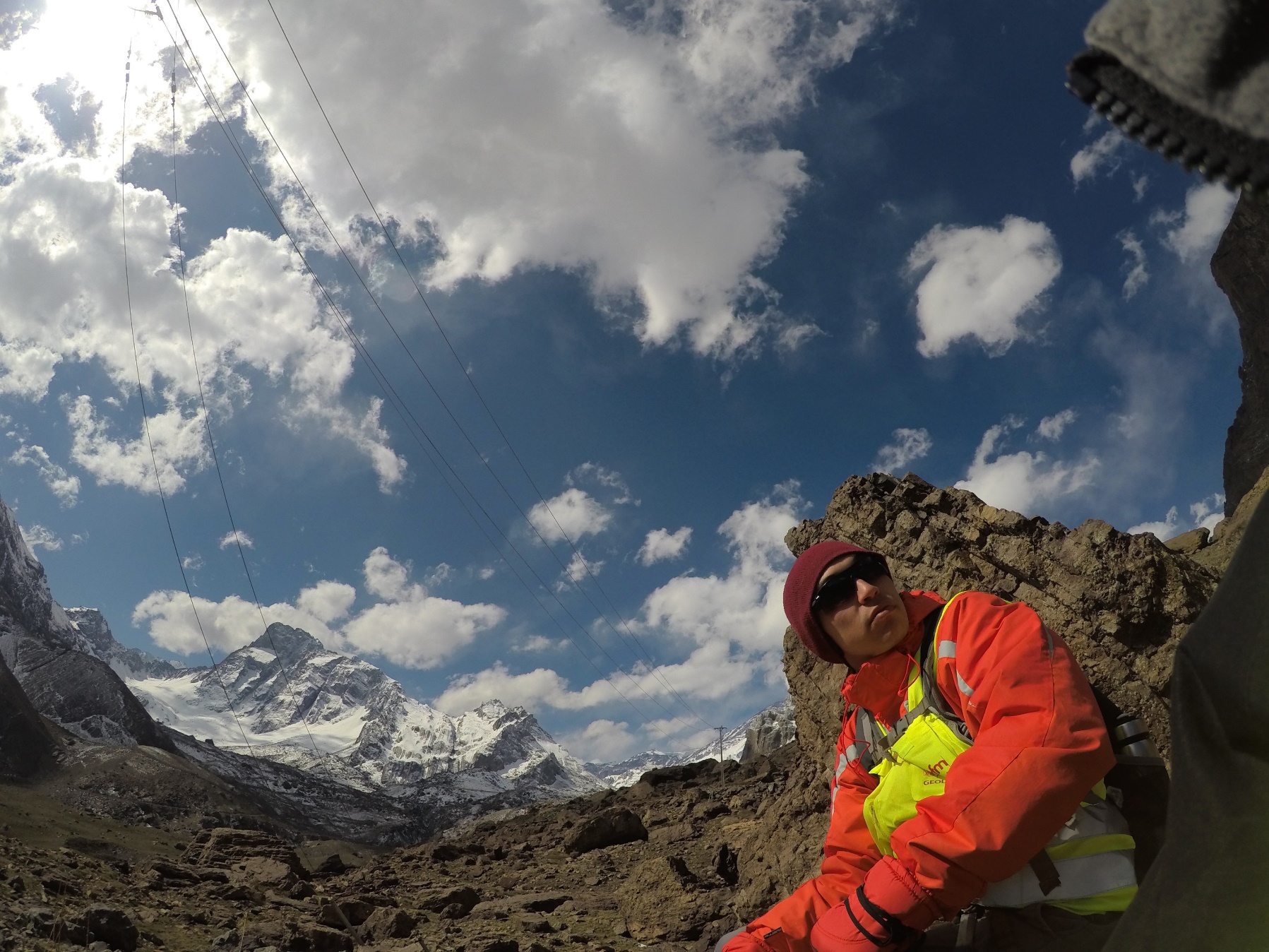 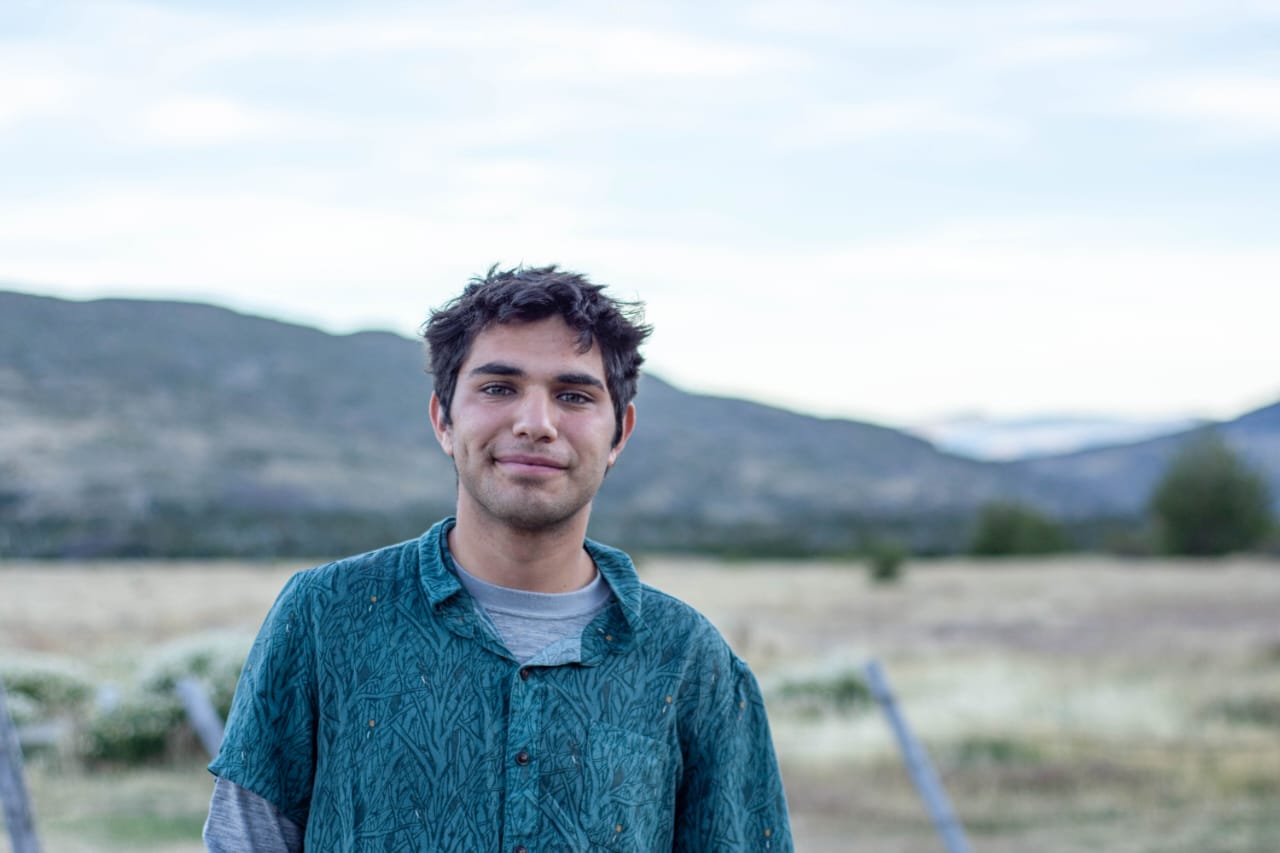 Organización del curso
Laboratorio: viernes 16:15 en esta sala (modificaciones serán informadas con anticipación)
Asistencia obligatoria
Se puede justificar inasistencia

Evaluaciones: en parejas
4 Informes
1 Presentación
Calendario tentativo del laboratorio – Sección 2
Entregas: días jueves a las 23:59
Presentación del curso
Geomorfología dinámica
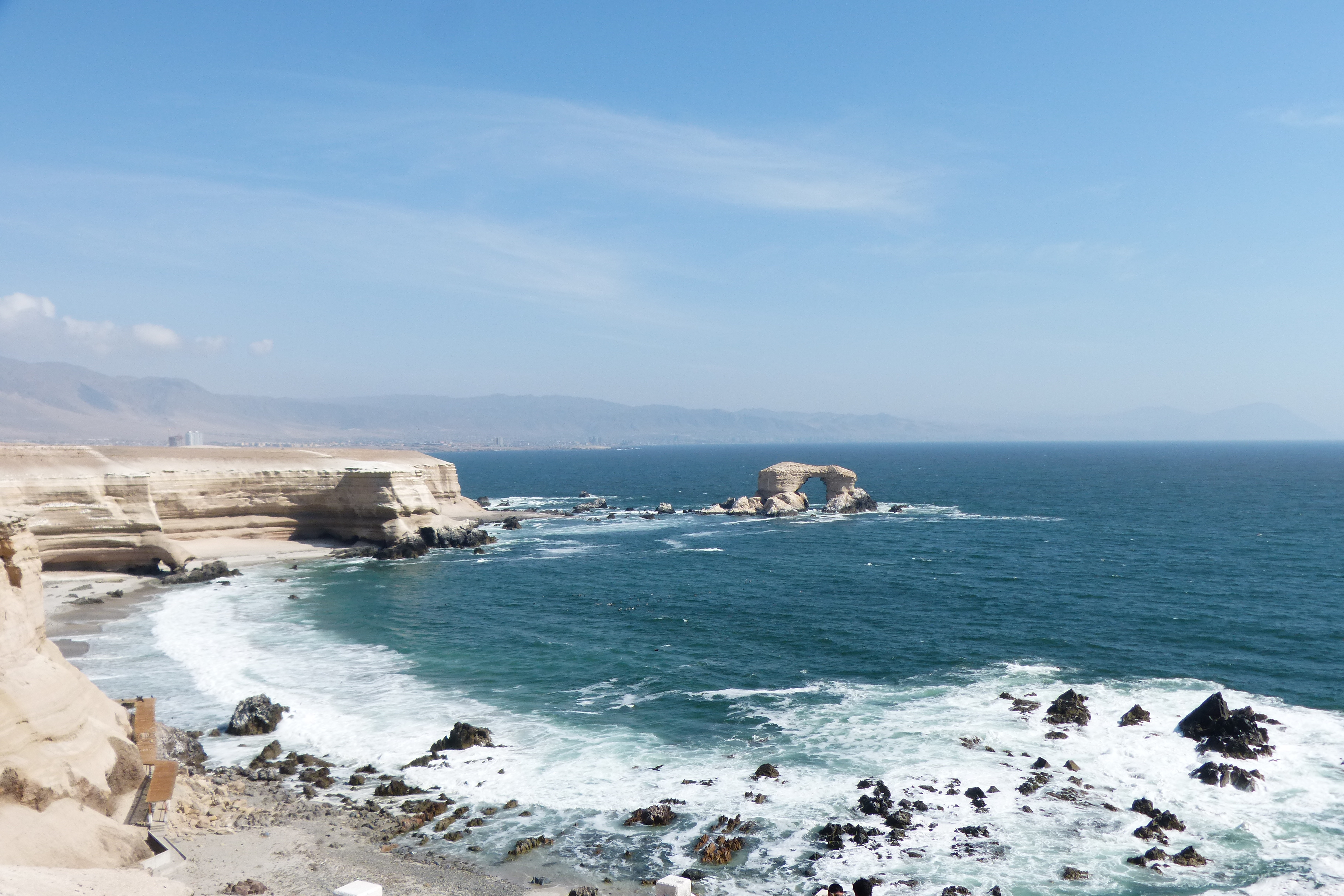 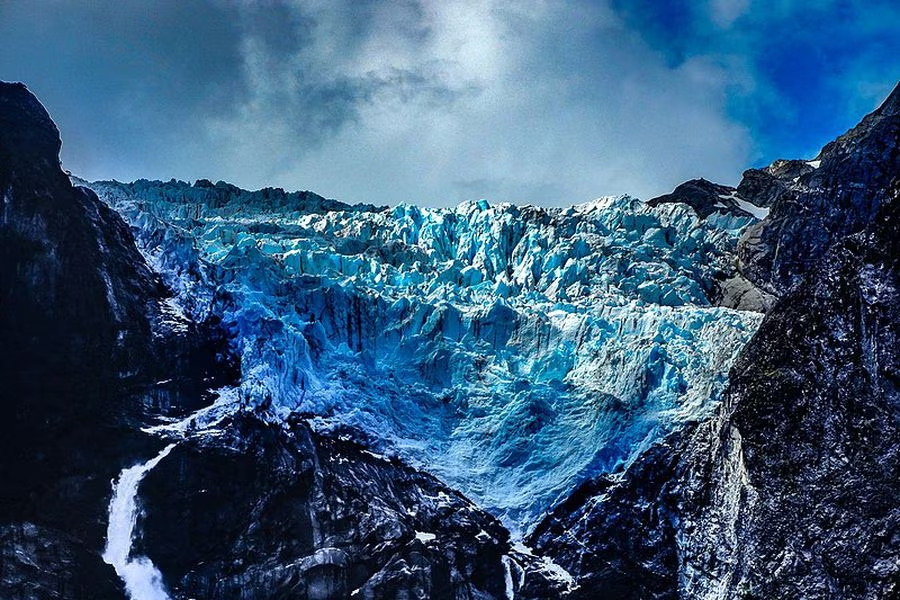 Presentación del curso
Geomorfología dinámica
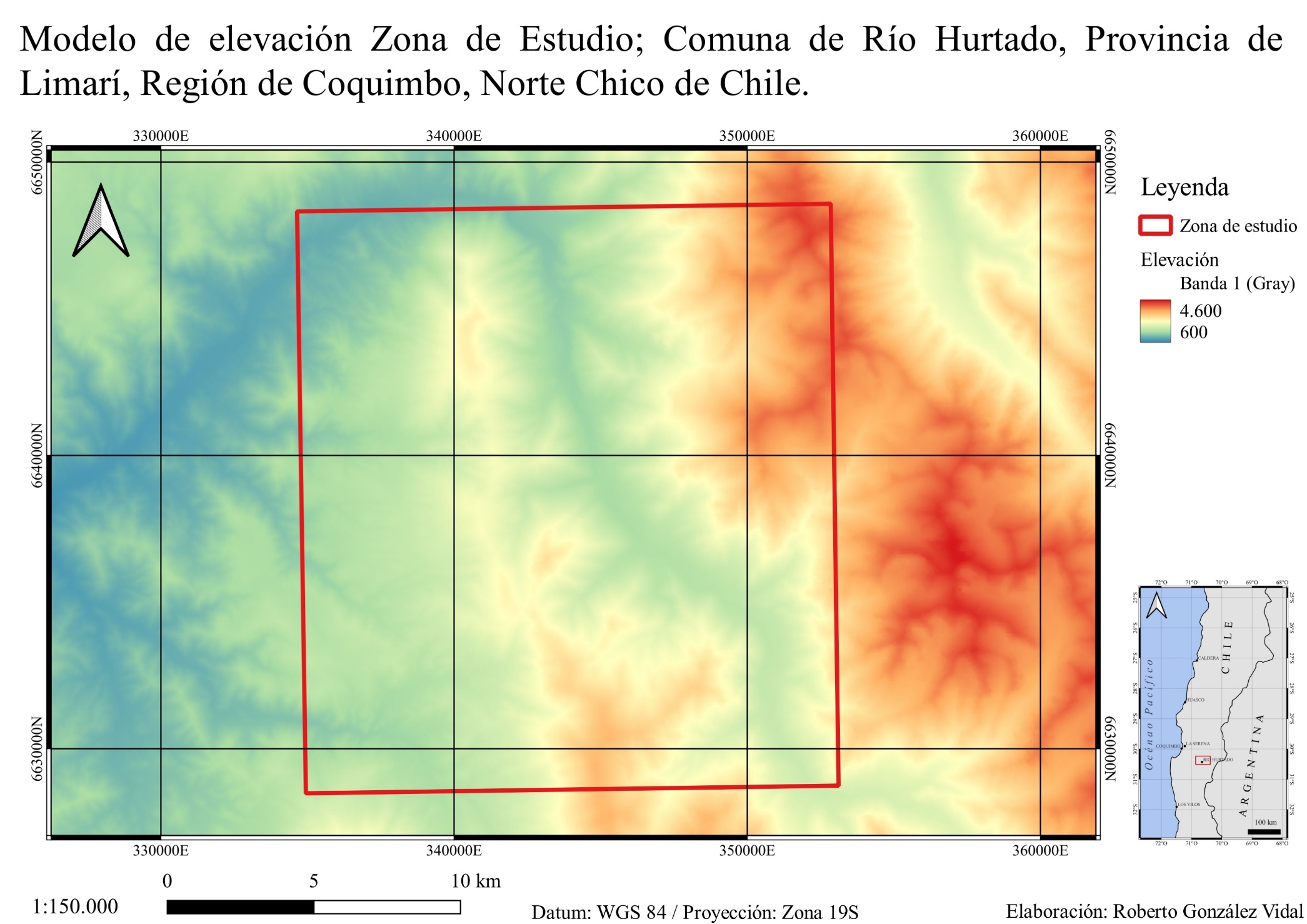 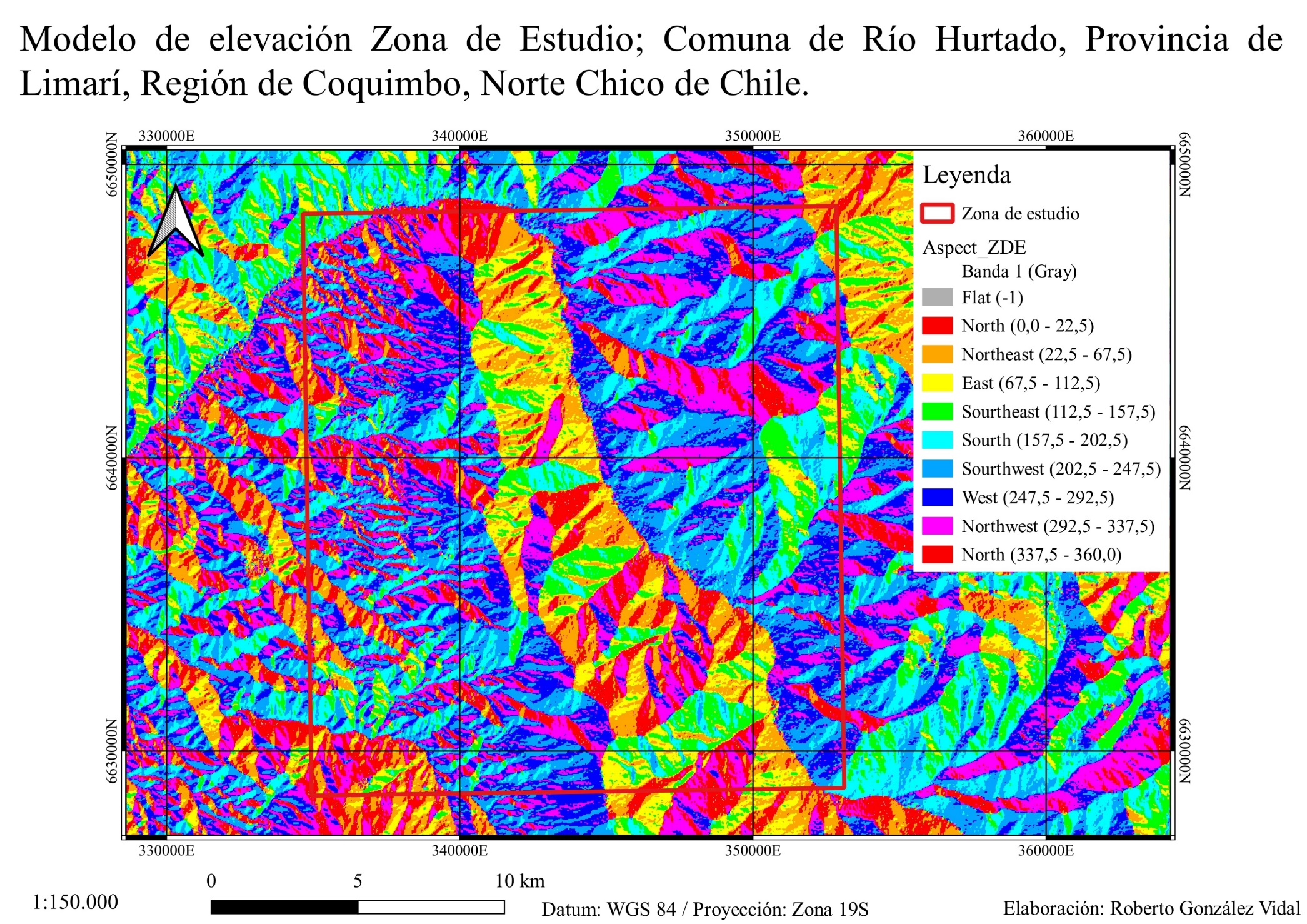 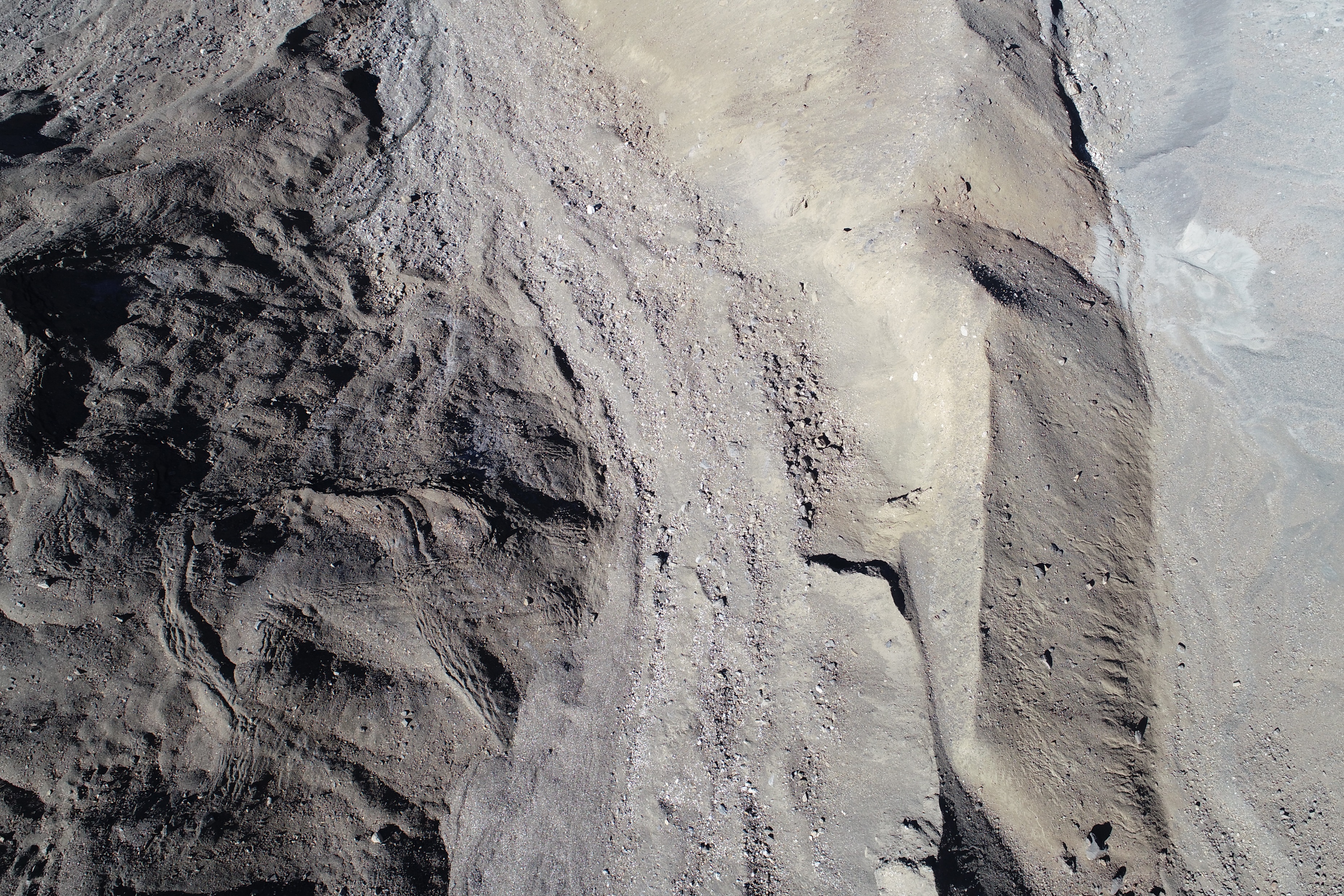 Geomorfología DinámicaAuxiliar N°1: Repaso de QGIS
Profesor: Germán Aguilar
Auxiliares: Roberto González y Gabriela Reyes
Ayudantes: Luis Godoy y Kimberly Bravo
Descargar un modelo de elevación digital
Un DEM (Digital Elevation Model) es un ráster cuyos pixeles almacenan valores de
elevación.
Descargar desde: https://earthexplorer.usgs.gov/
Otras fuentes para obtener modelos de elevación digital:
https://search.earthdata.nasa.gov/search?q=srtm
https://search.asf.alaska.edu/#/
https://www.ide.cl/index.php/imagenes-y-mapas-base – IDE Chile
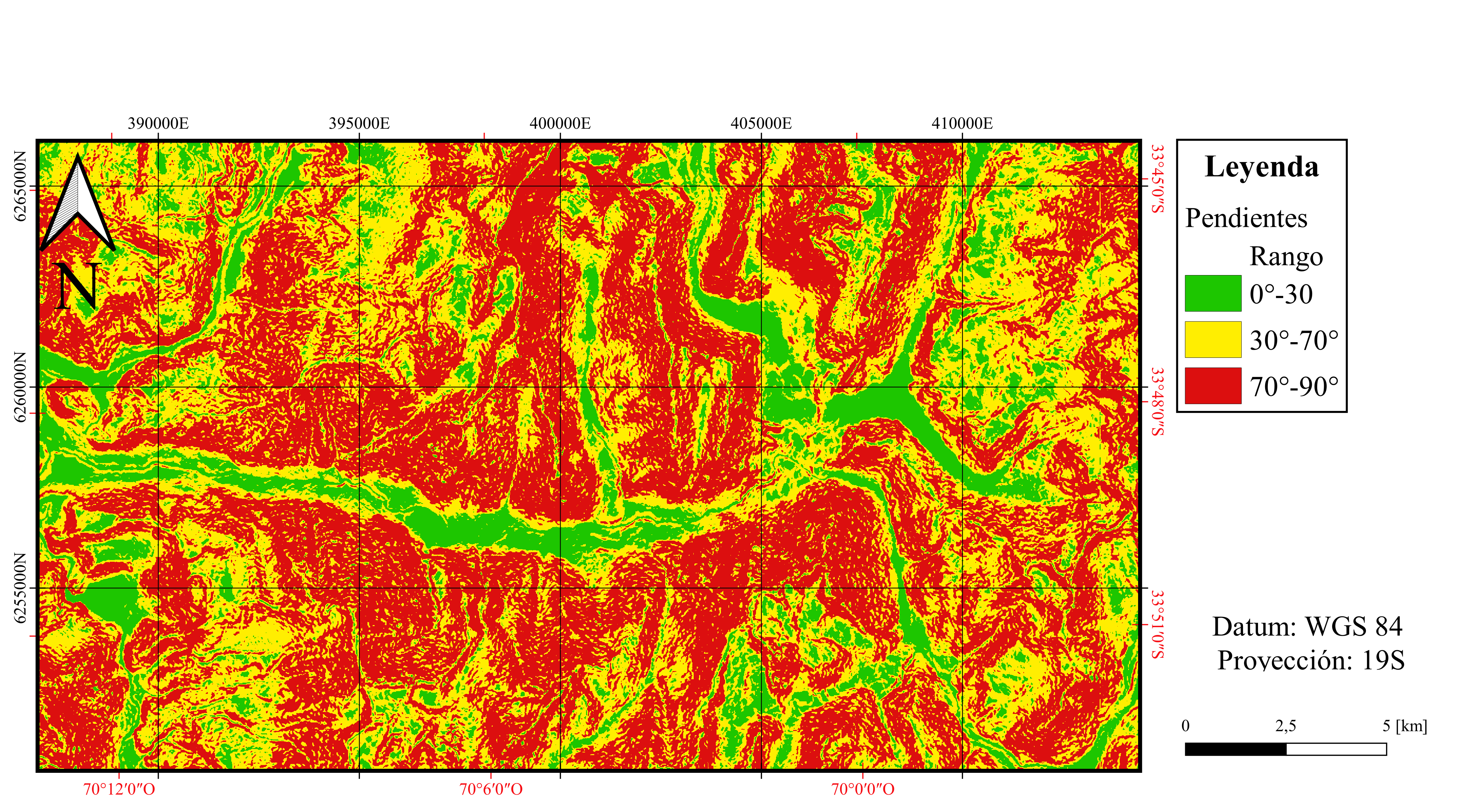 Coordenadas
Coordenadas: Reproyectar
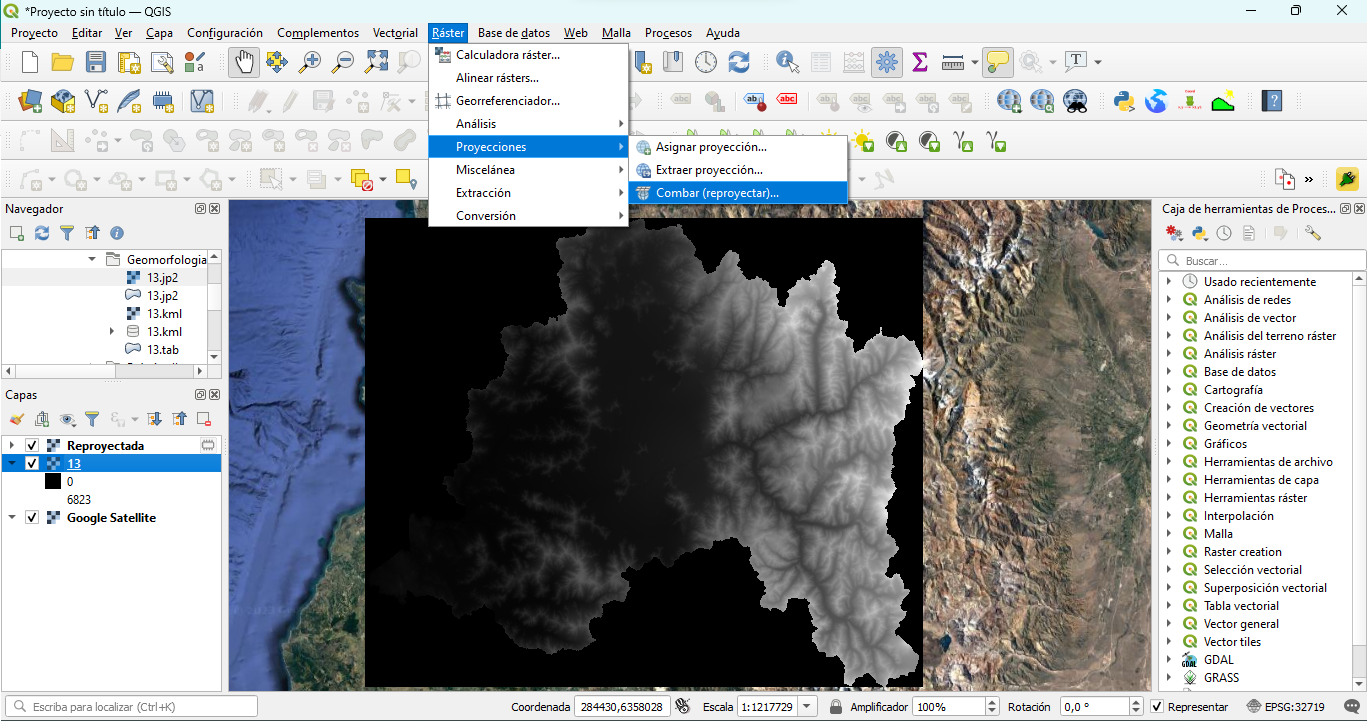 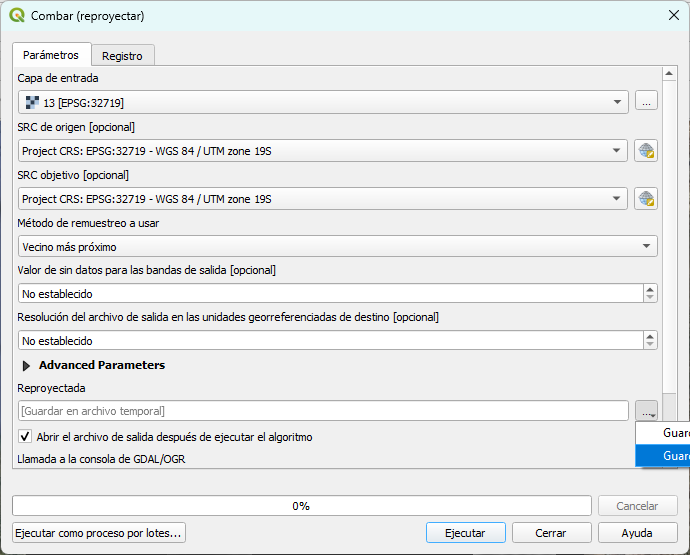 Hidrografía a partir de un DEM
Delimitar cuencas hidrográficas:
Caja de herramientas: GRASS → Raster (r.) 
r.fill.dir→genera una DEM con menores imperfecciones.
r.watershed→a partir del DEM rellenado se obtienen varios rasters útiles para delimitar cuencas (revísenlos todos).
r.water.outlet→al entregarle un punto crea un raster mostrando el territorio que desemboca en ese exutorio (raster de una cuenca).
r.stream.extract→a patirdel DEM rellenado y un numero de mínima acumulación de flujos por canal crea un raster mostrando la red de drenaje.
r.to.vect→vectoriza un raster, por ejemplo hace un polígono del raster de cuenca y polilíneas del raster de red.
Tomado de clase preparada por Carolina Monsalve para Geología de Campo I (2022-1)
Agregar Cuencas hidrográficas
r.fill.dir→genera una DEM con menores imperfecciones.
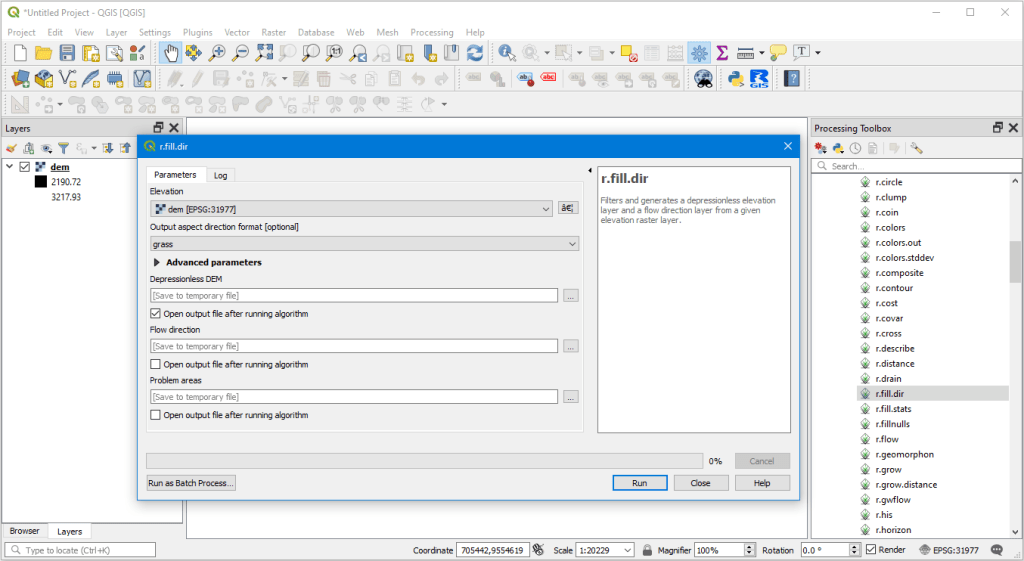 r.watershed→a partir del DEM rellenado se obtienen varios rasters útiles para delimitar cuencas
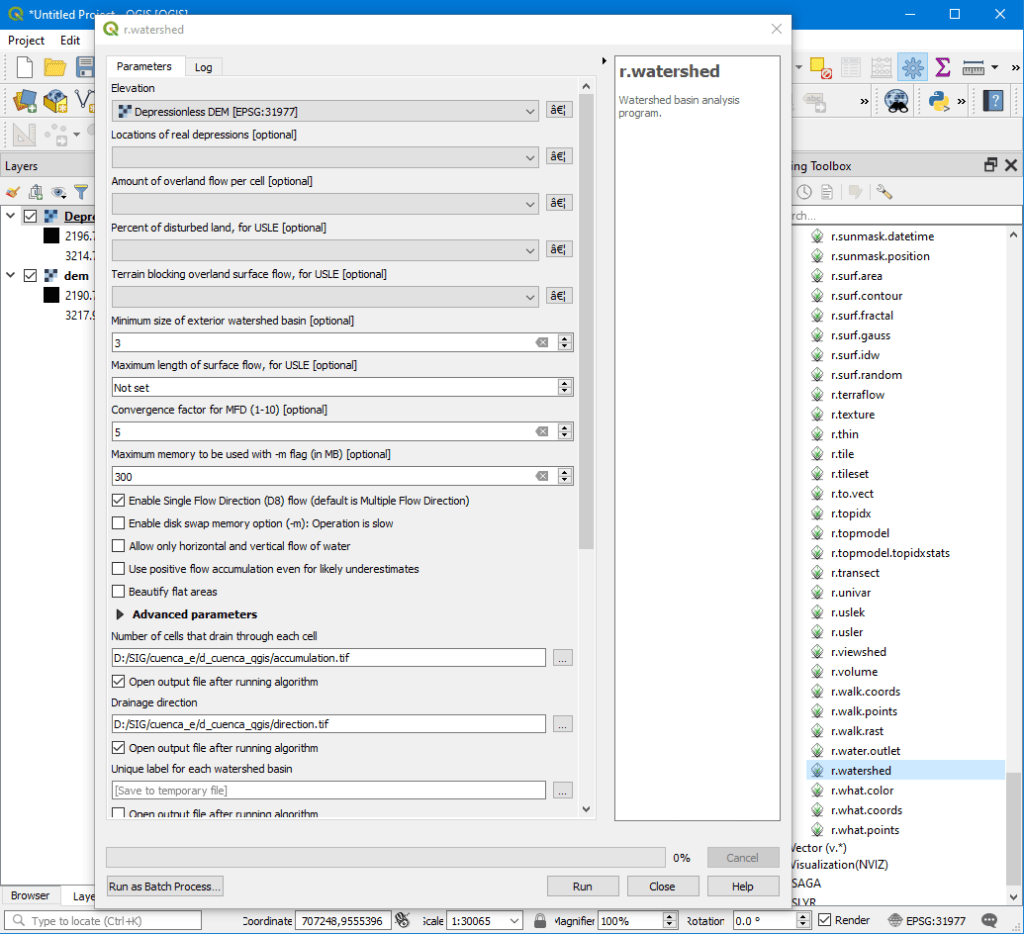 r.water.outlet→al entregarle un punto crea un raster mostrando el territorio que desemboca en ese exutorio (raster de una cuenca).
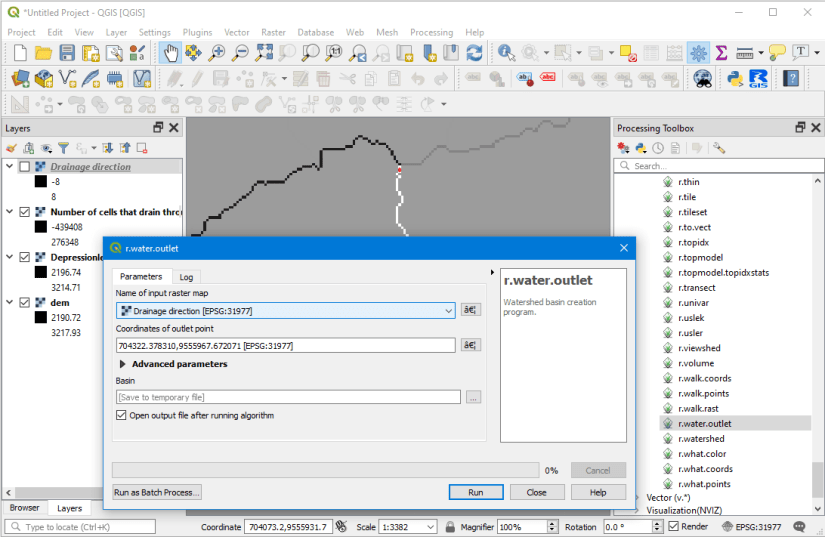 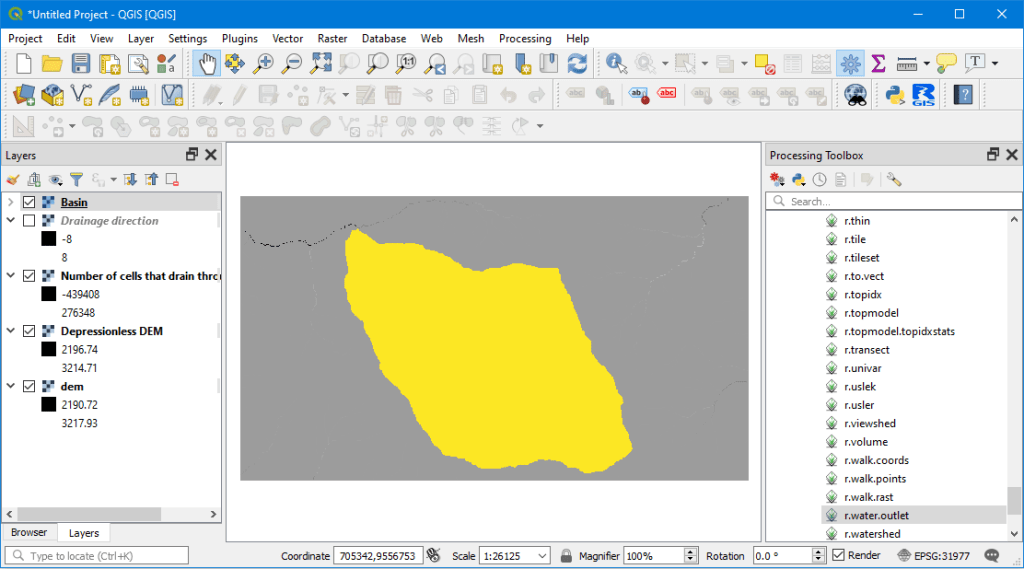 r.to.vect→vectoriza un raster, por ejemplo hace un polígono del raster de cuenca y polilíneas del raster de red.
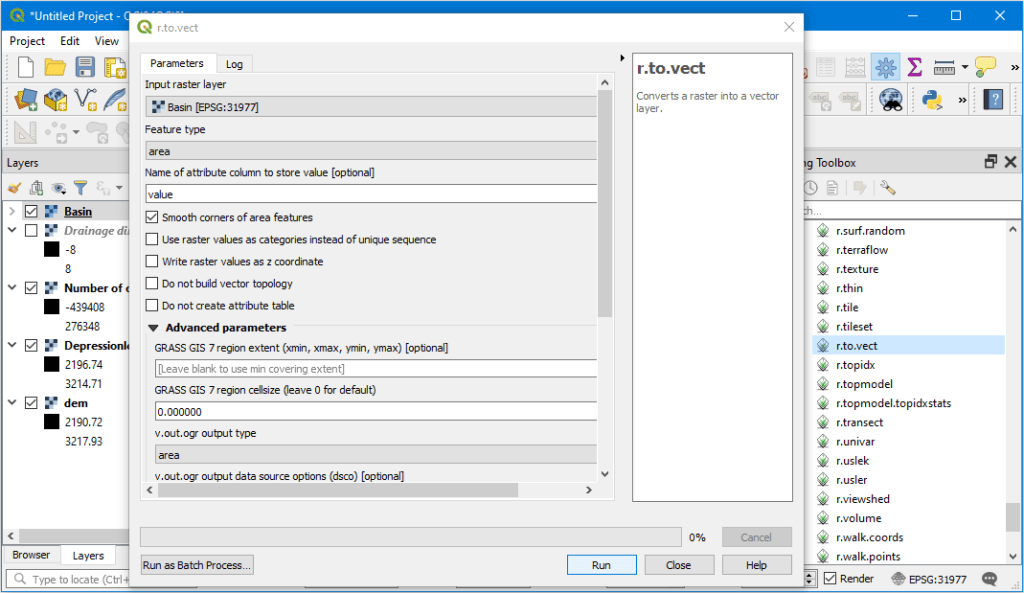 Crear una red de drenaje
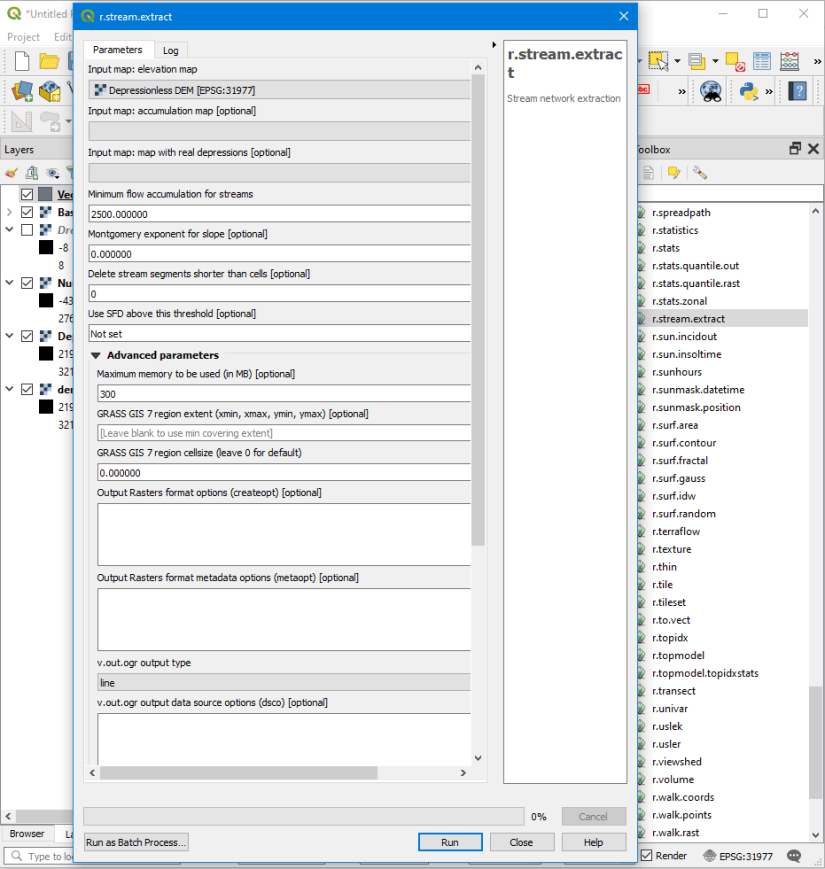 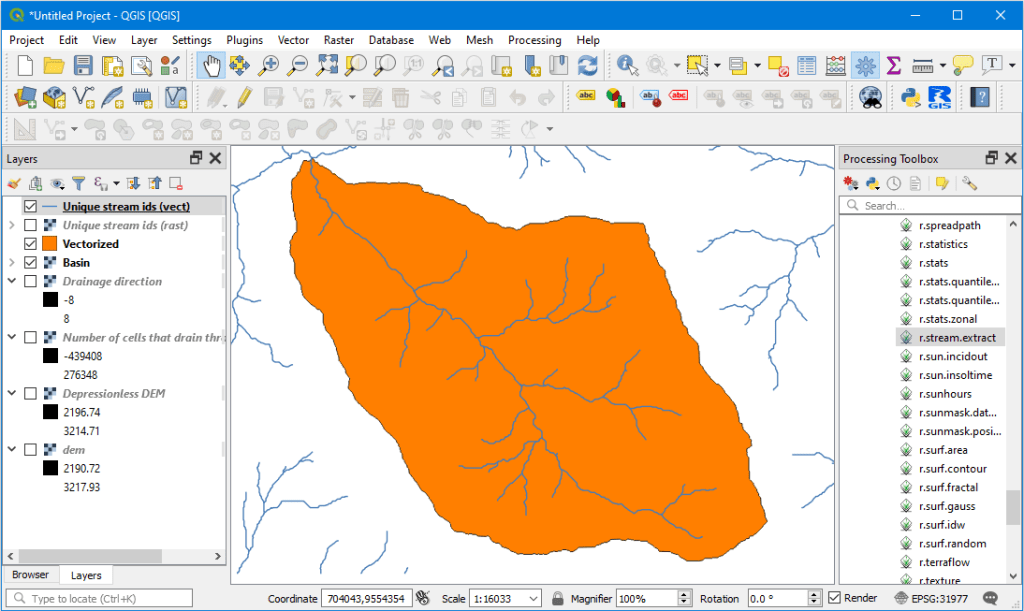 Cortar un DEM
Generar un Hillshade
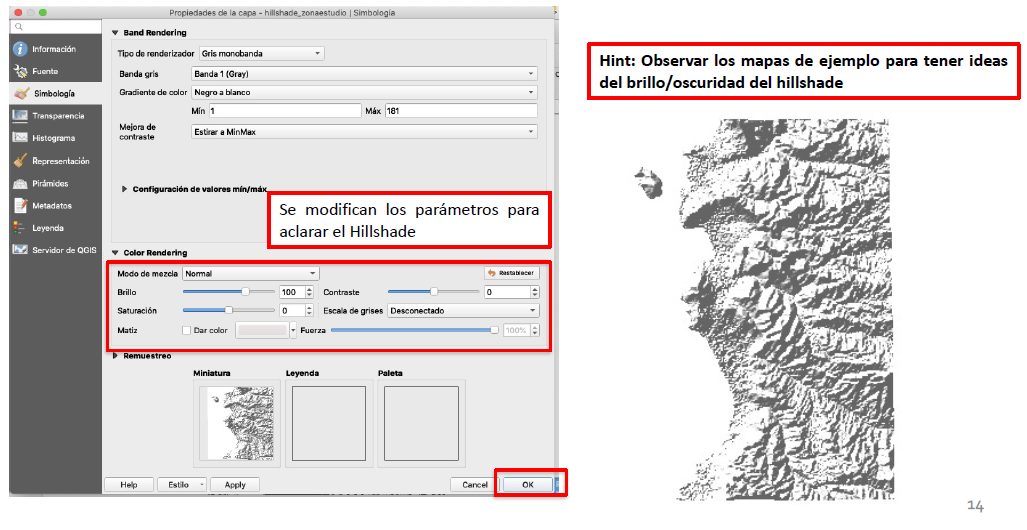 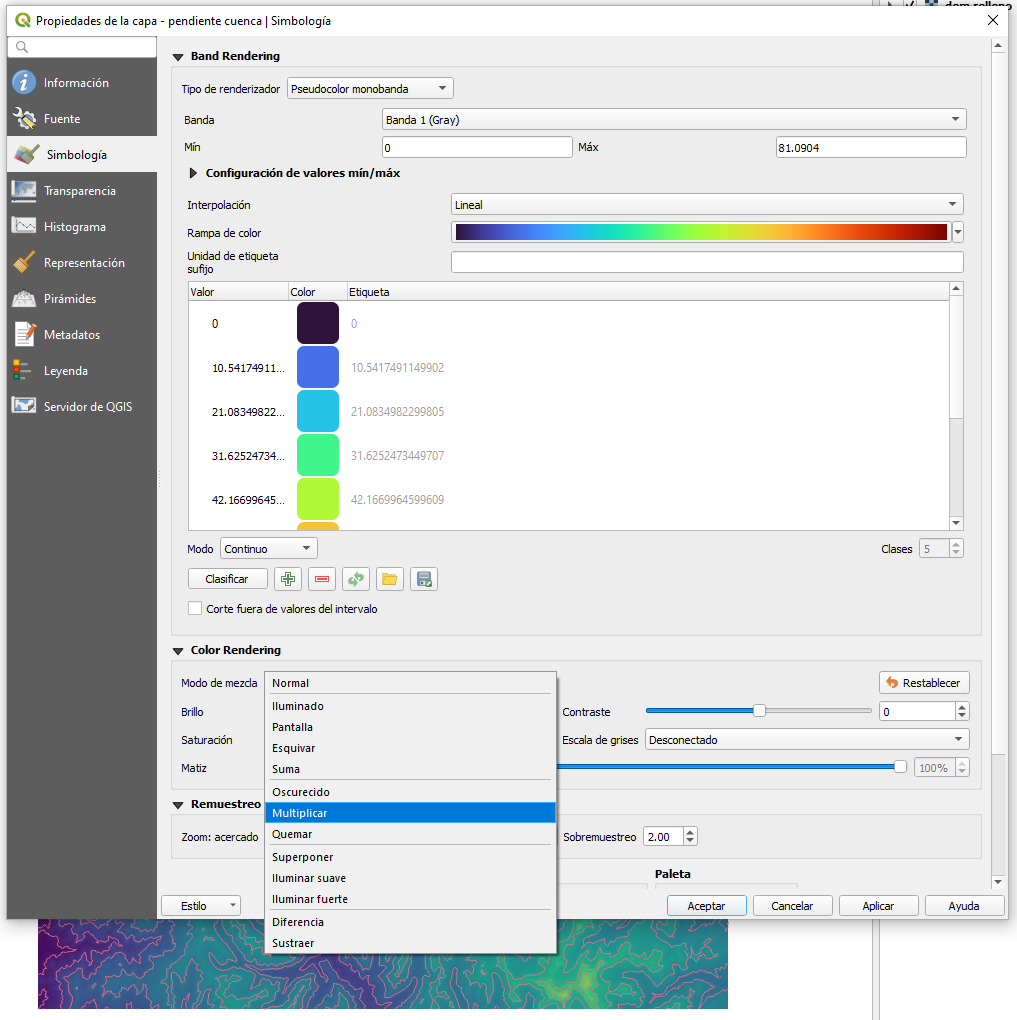 Generar otras capas raster y superponerlas
Mapa de Pendiente  Caja de herramientas  Pendiente
Mapa de orientación  Caja de Herramientas  Aspecto
Curvas de nivel
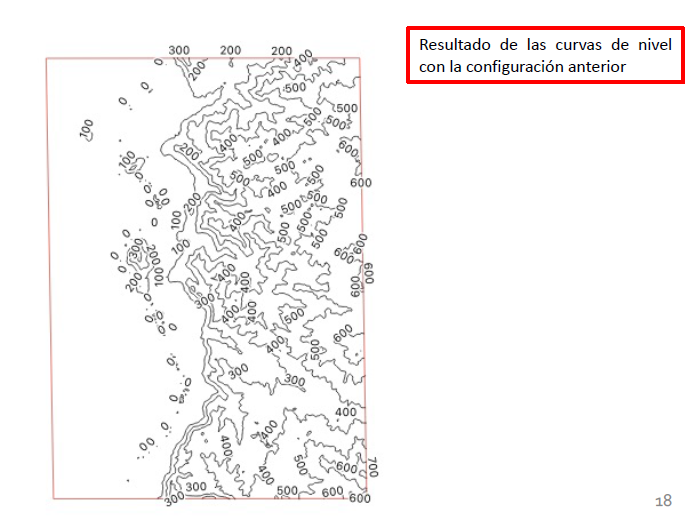 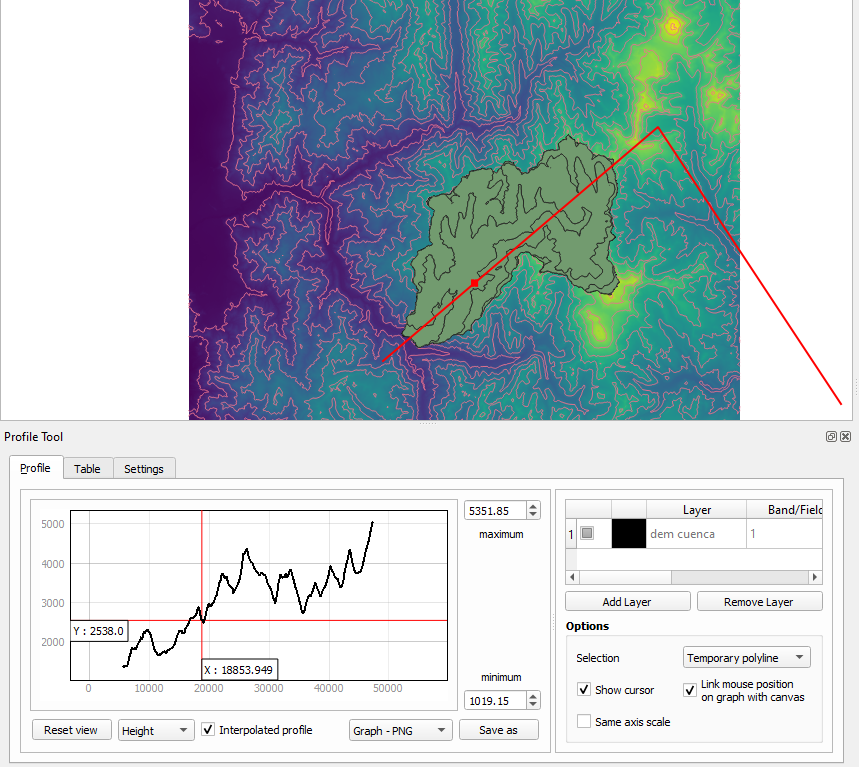 Perfiles topográficos
Seleccionar el modelo de elevación digital
Seleccionar línea a topografear (Puede ser temporal o usar capa shape)
Guardar el perfil en el formato deseado
1
2
3
Hacer una nueva composición en QGIS
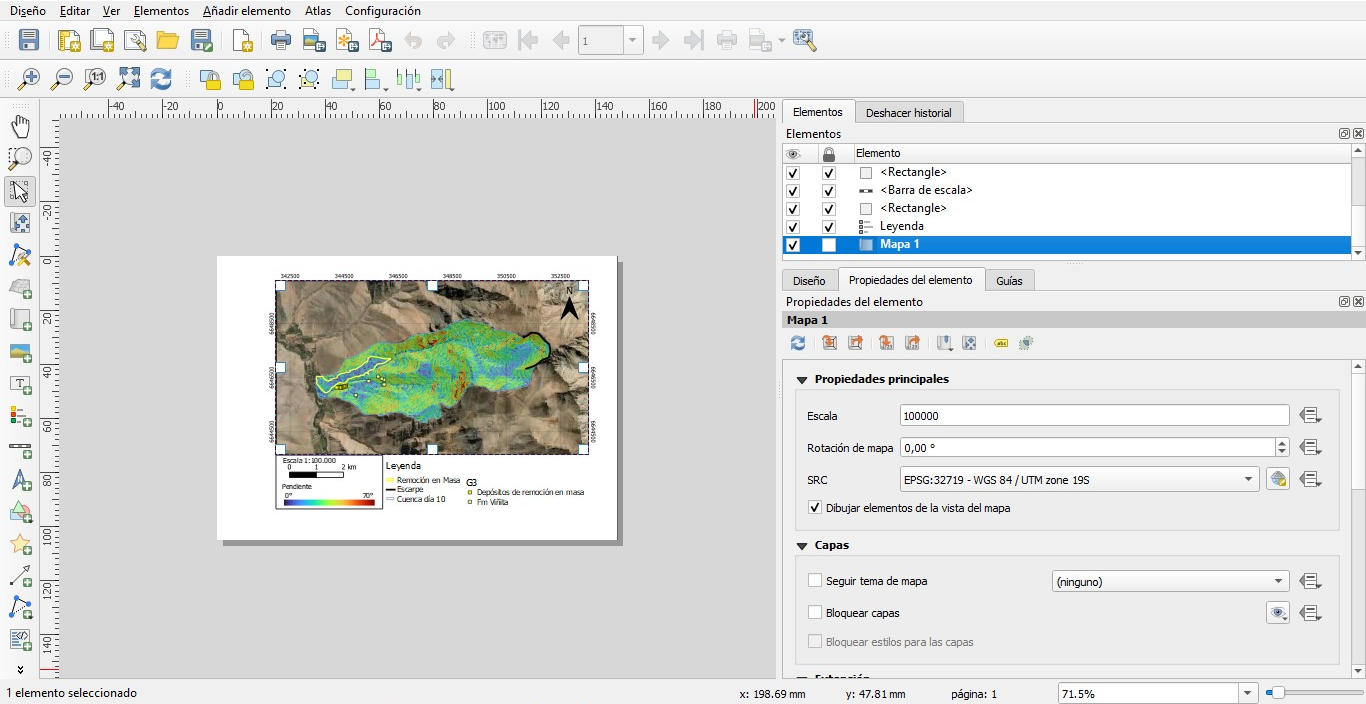 Ajustar mapa
Insertar mapa
Ajustar escala
Agregar título y texto, leyenda, escala y flecha de norte, datum
Ajustar grilla
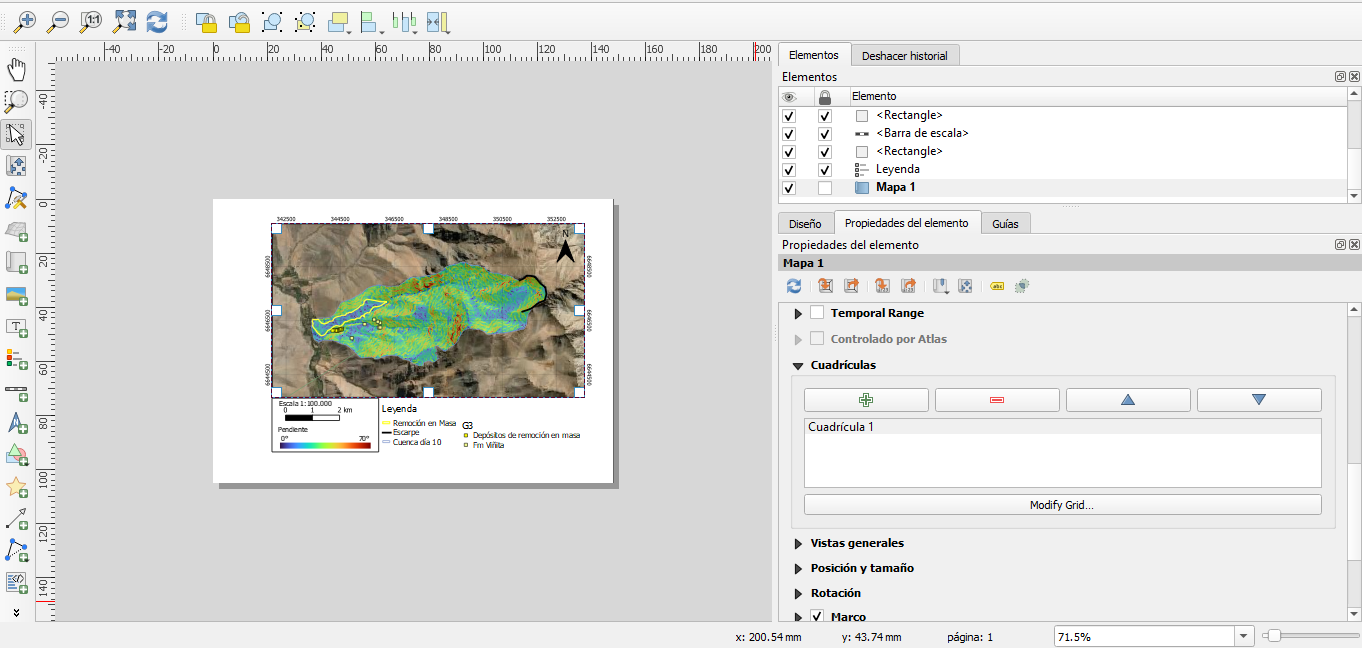 Exportar composición
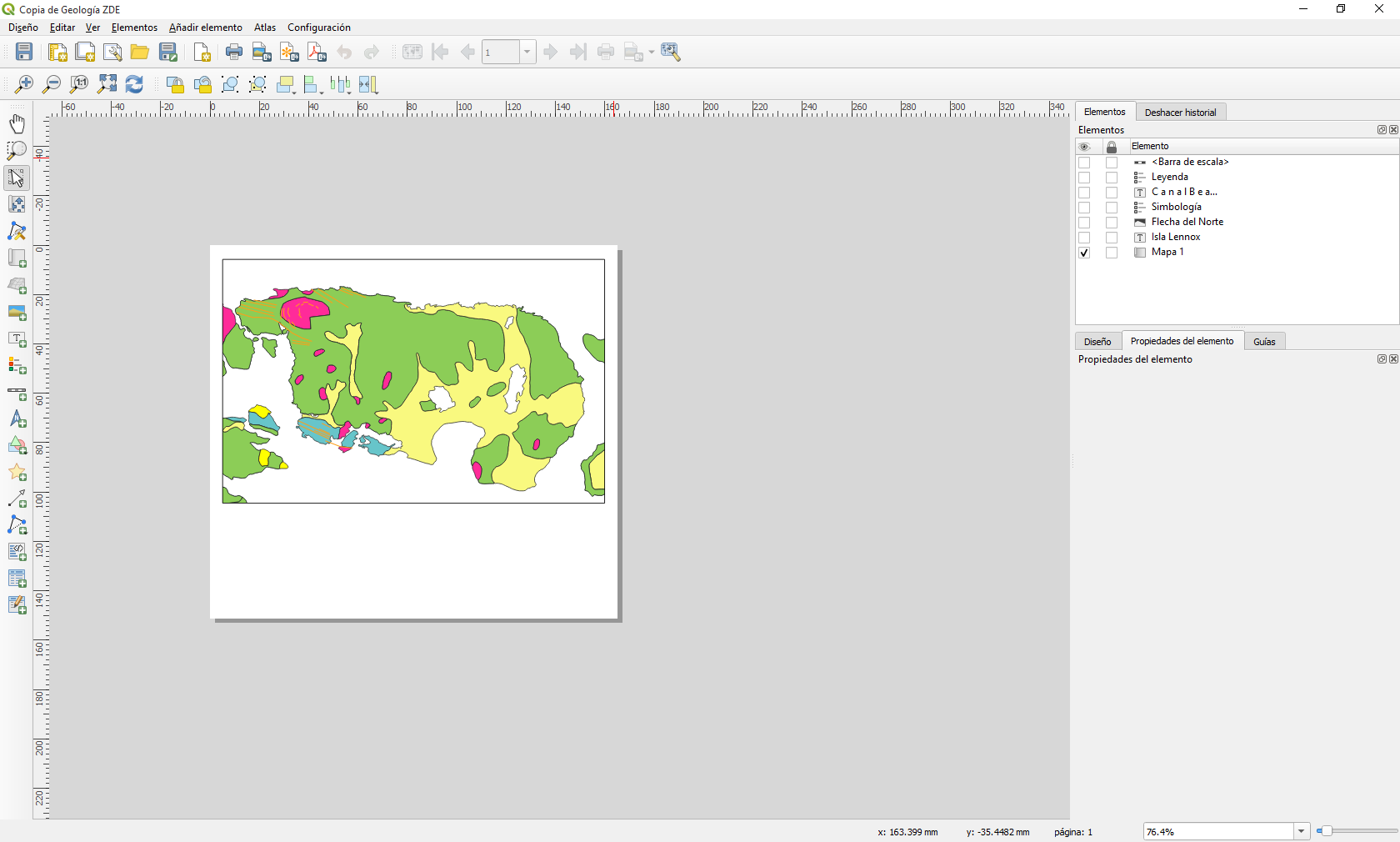 JPG, PNG…
PDF
SVG
Bibliografía
Clases auxiliares de años anteriores
https://acolita.com/delimitar-automaticamente-una-cuenca-hidrografica-en-qgis-3/